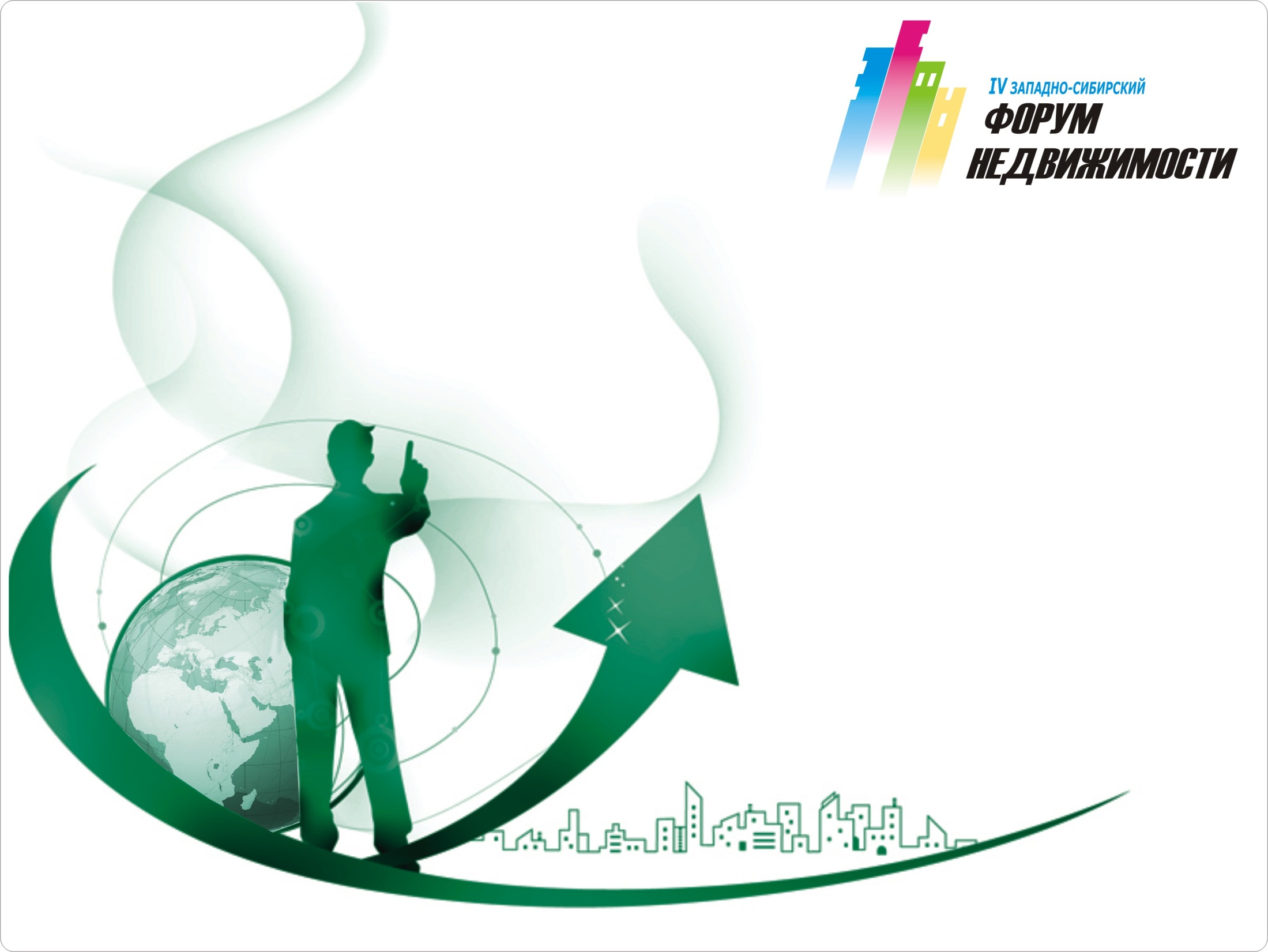 Экспертно-аналитическое
исследование рынка 
недвижимости
Зыкова А.И., ведущий специалист отдела
розничного бизнеса,
группа компаний «ОМЭКС»
Экспертно-аналитическое исследование рынка недвижимости
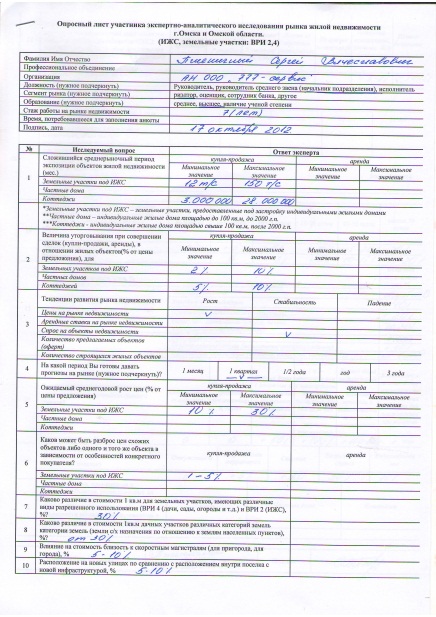 Цель исследования:  выявление основных параметров, качественных и количественных, влияющих на стоимость объектов недвижимости различного назначения, и дальнейшее использование полученных данных среди профессионалов рынка недвижимости Омского региона.
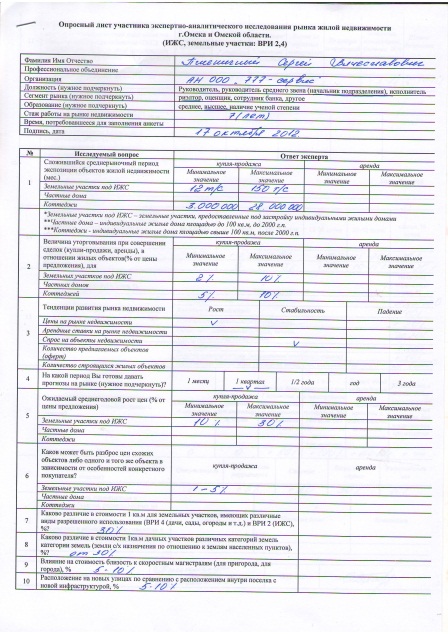 Процесс проведения исследования:
Создание рабочей группы экспертов, аналитиков, оценщиков, профессиональных участников рынка недвижимости, имеющих значительный стаж работы на рынке недвижимости

2. Установление формата исследования и подготовка вопросов по пяти основным направлениям:
квартиры в многоквартирных жилых домах;
индивидуальные жилые строения (частные дома/коттеджи);
торгово-офисная недвижимость;
производственно-складская недвижимость;
земли и сооружения сельскохозяйственного назначения.
3. Анкетирование, сбор информации и экспертных мнений участников исследования.

Обработка полученной информации.

5. Публикация итоговых результатов экспертно-аналитического исследования.
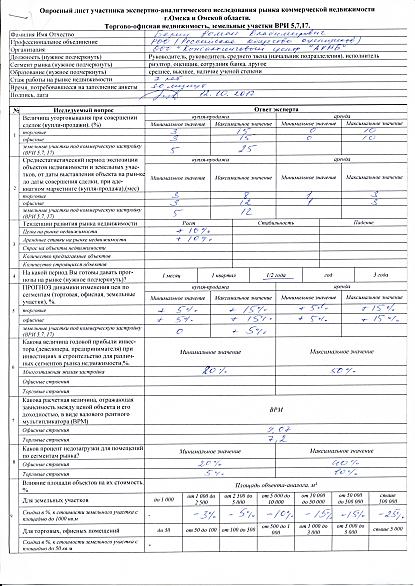 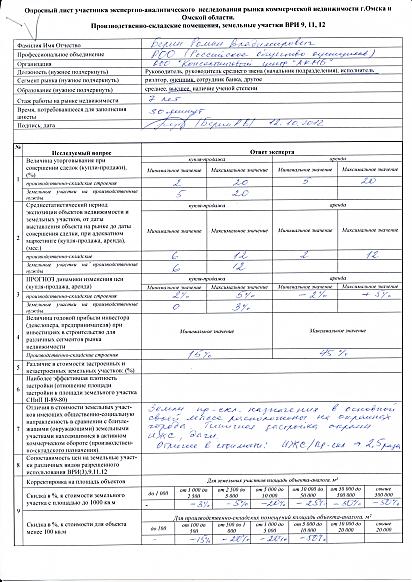 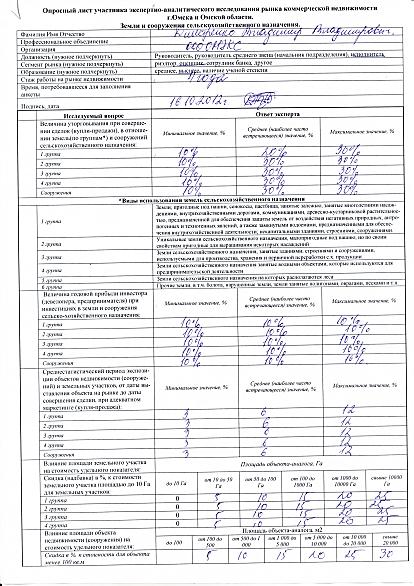 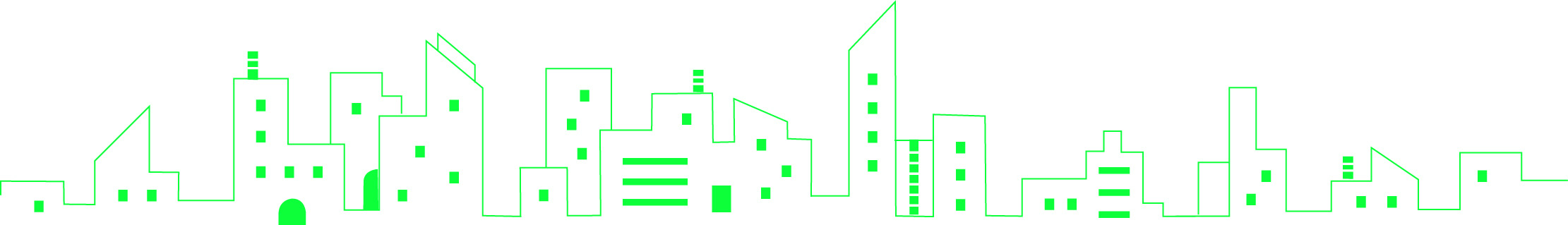 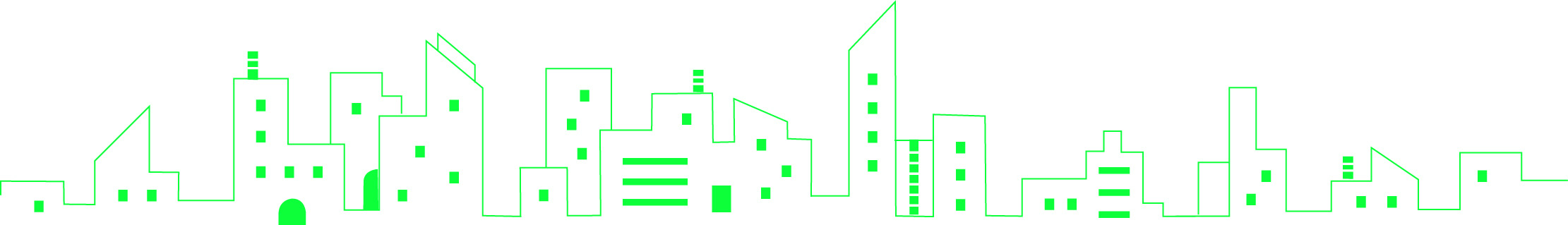 Прогноз динамики роста цен (продажа)
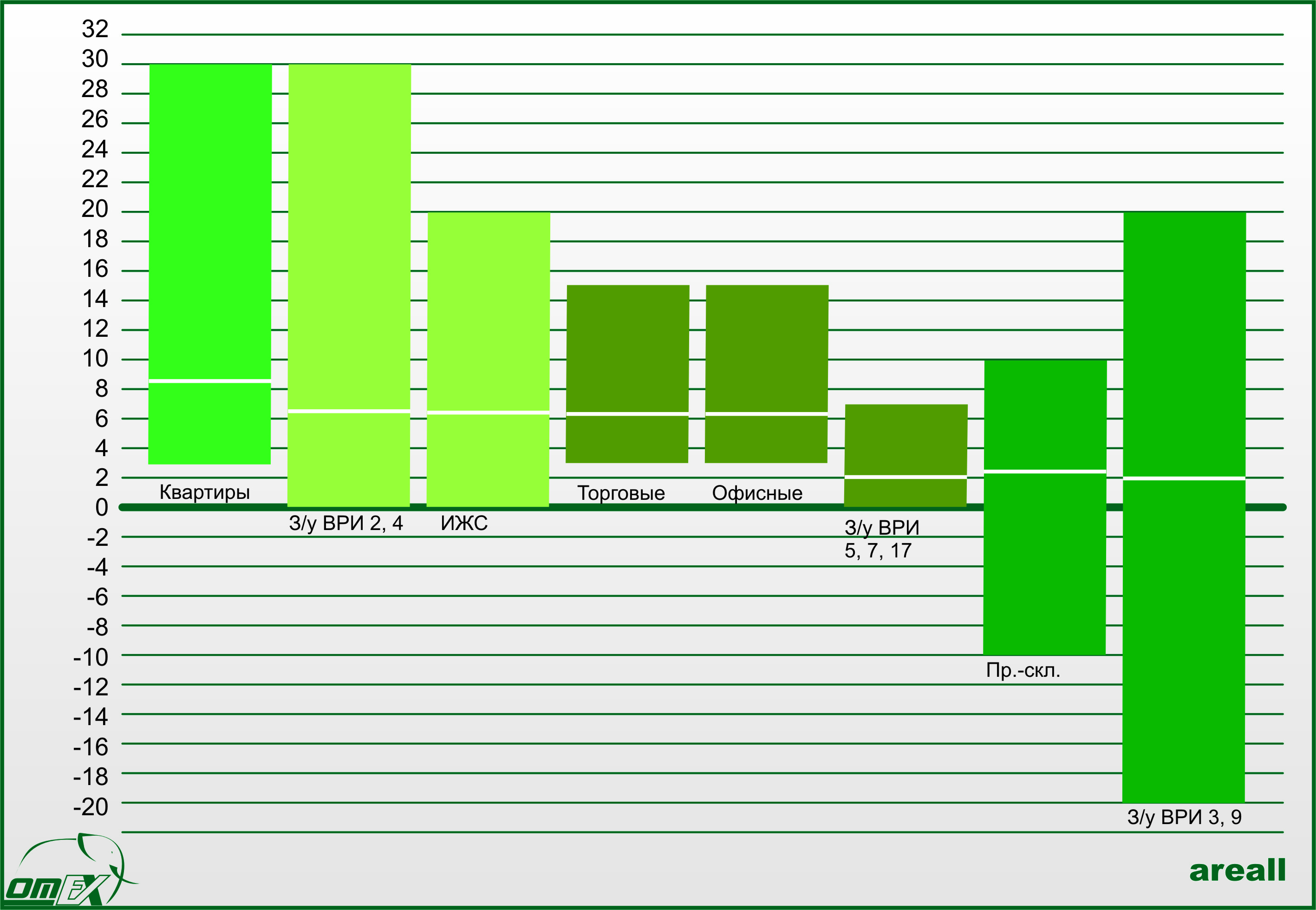 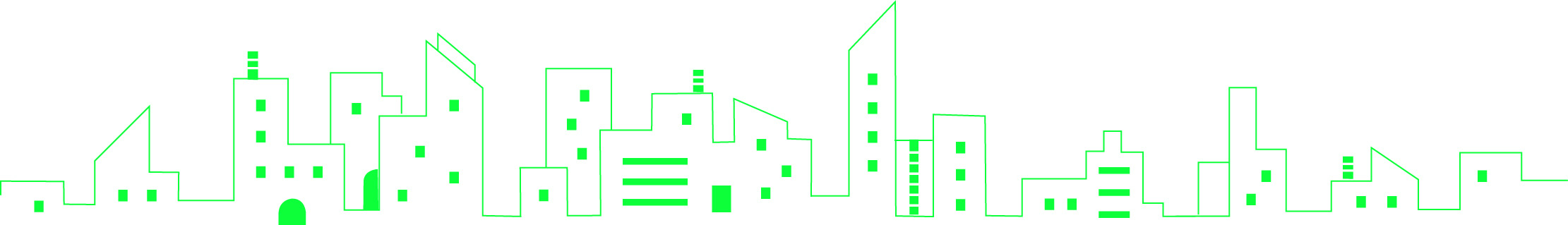 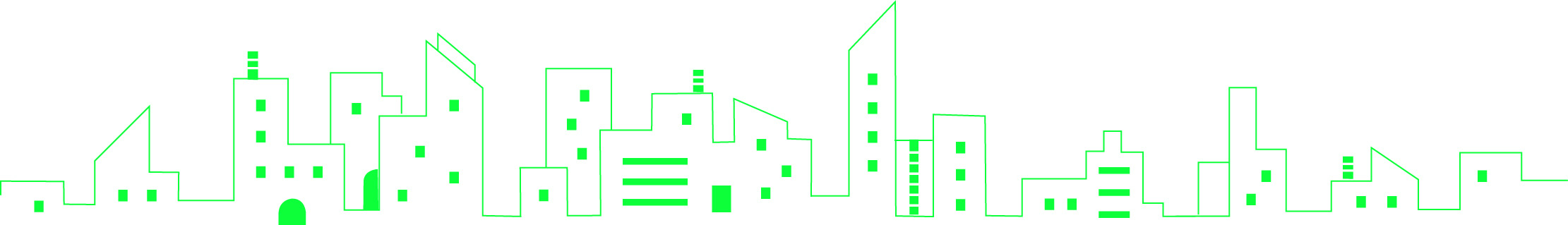 Прогноз динамики роста цен (аренда)
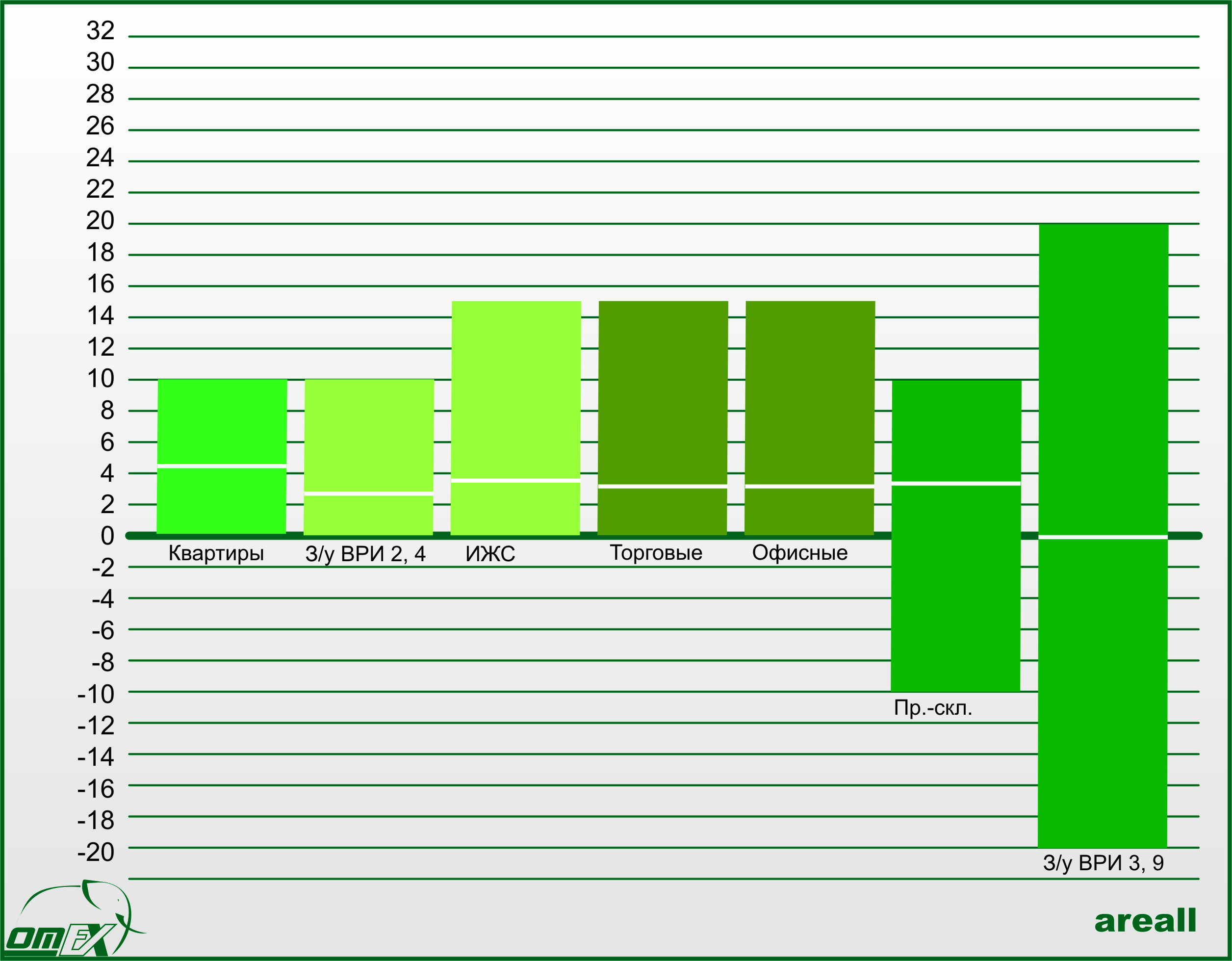 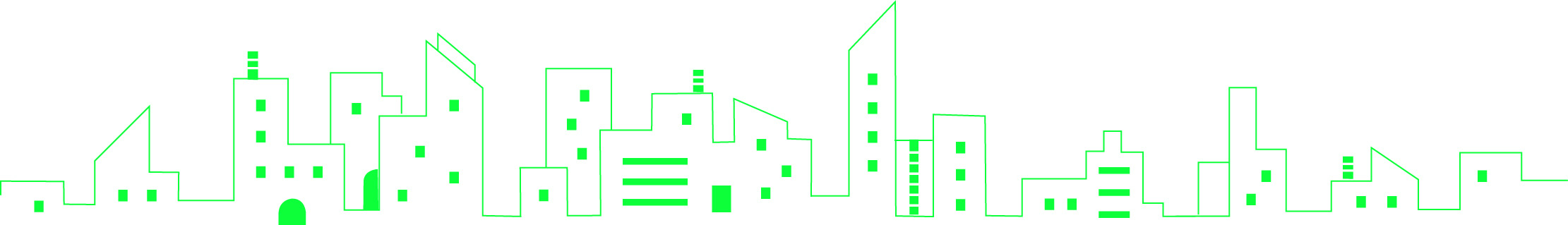 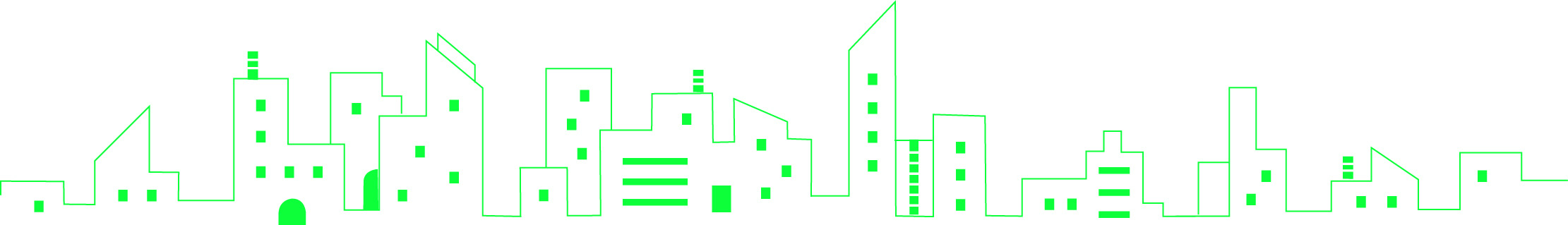 Среднерыночный период экспозиции
(жилая недвижимость)
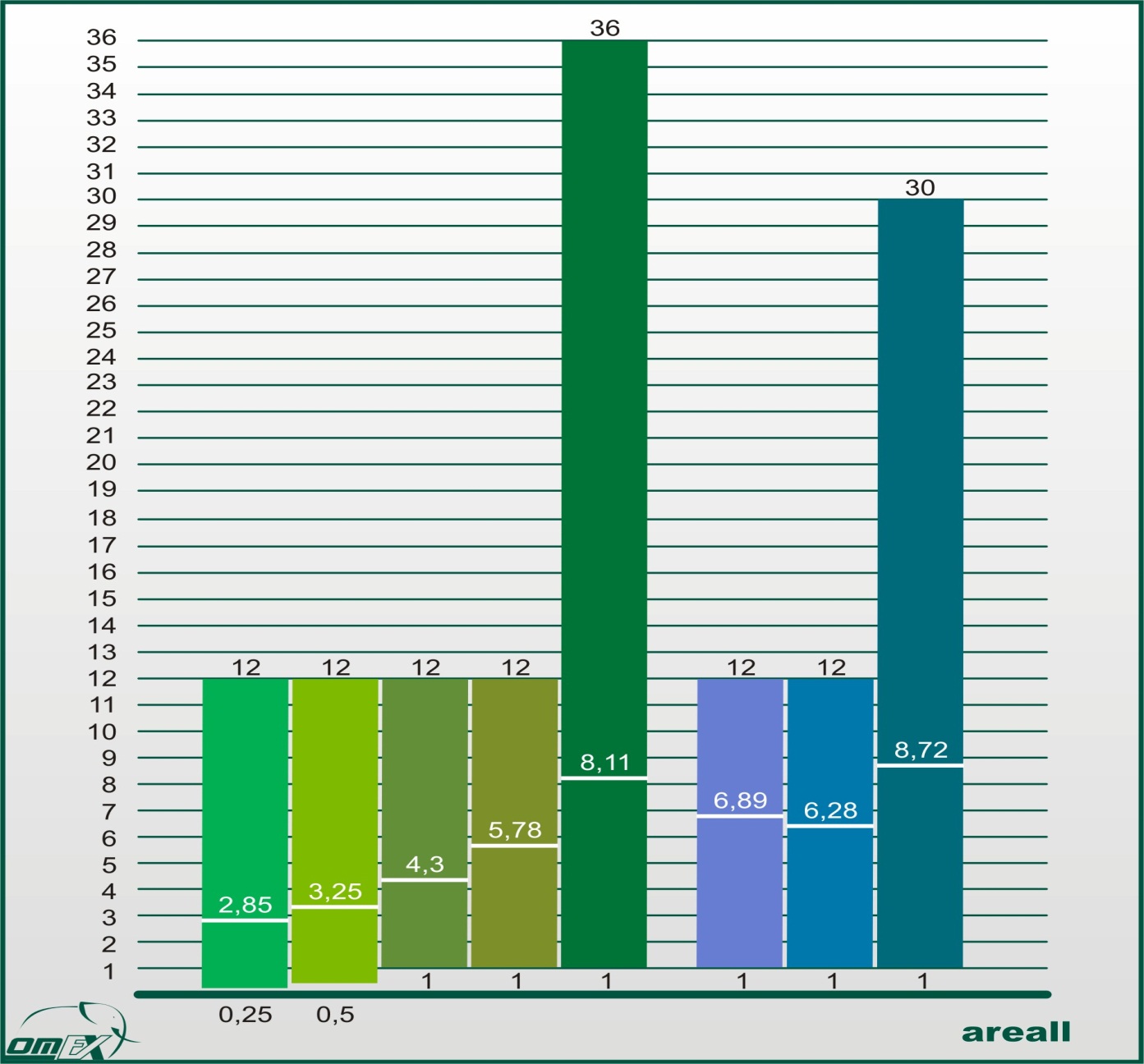 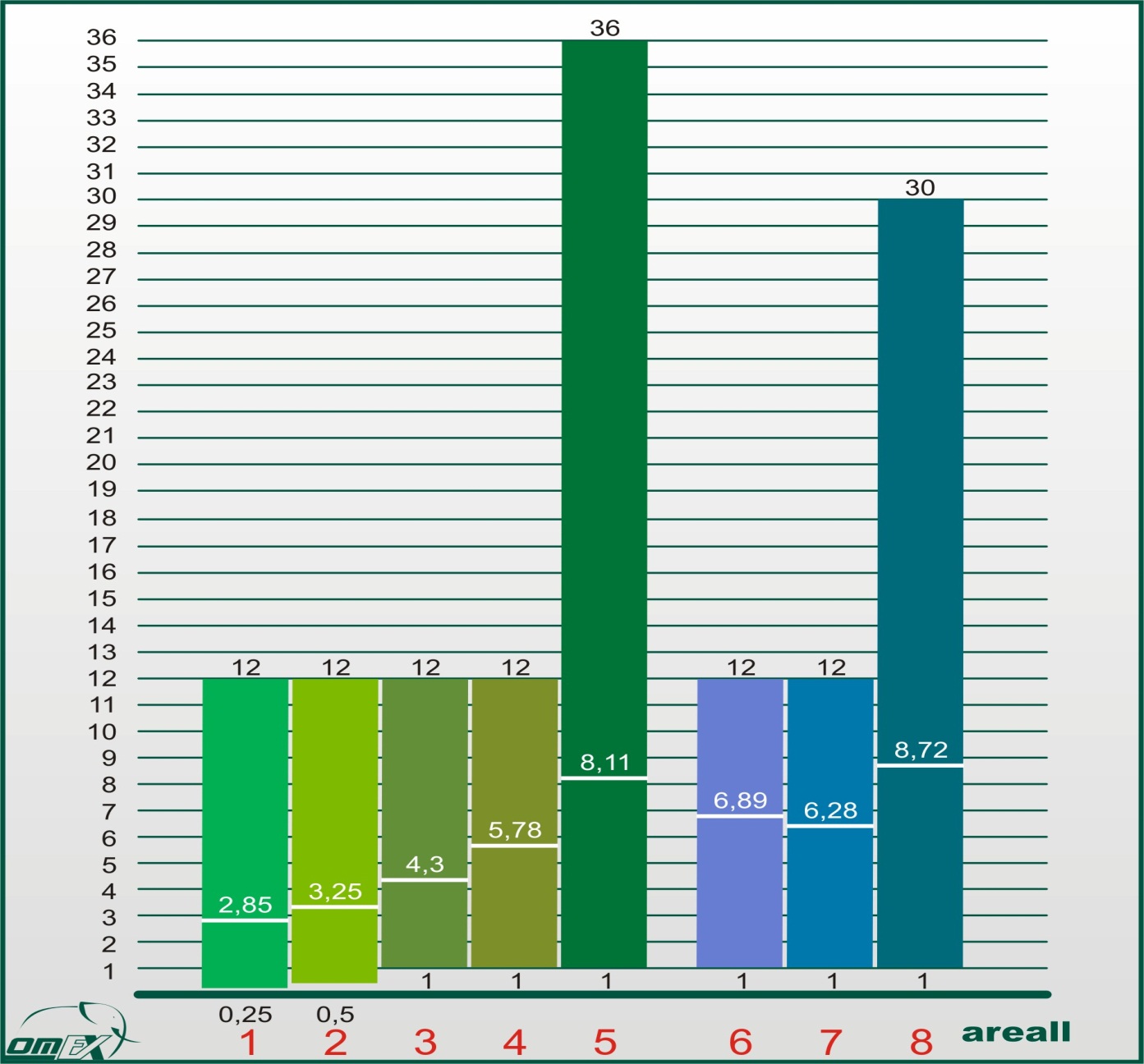 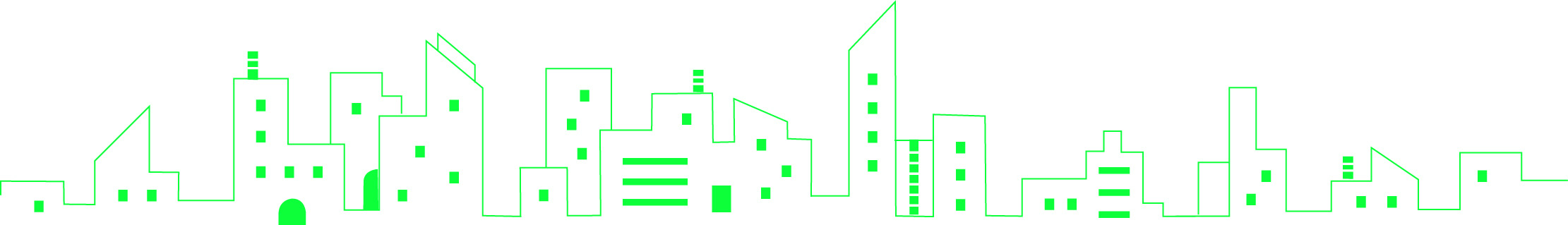 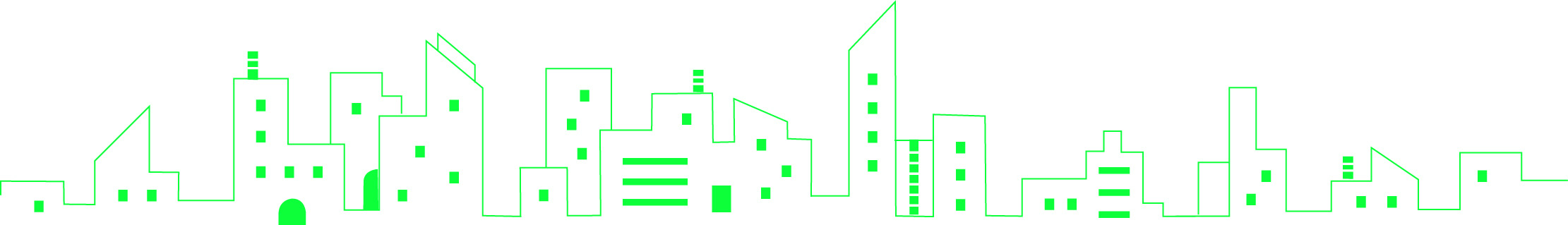 Среднерыночный период экспозиции
(коммерческая недвижимость)
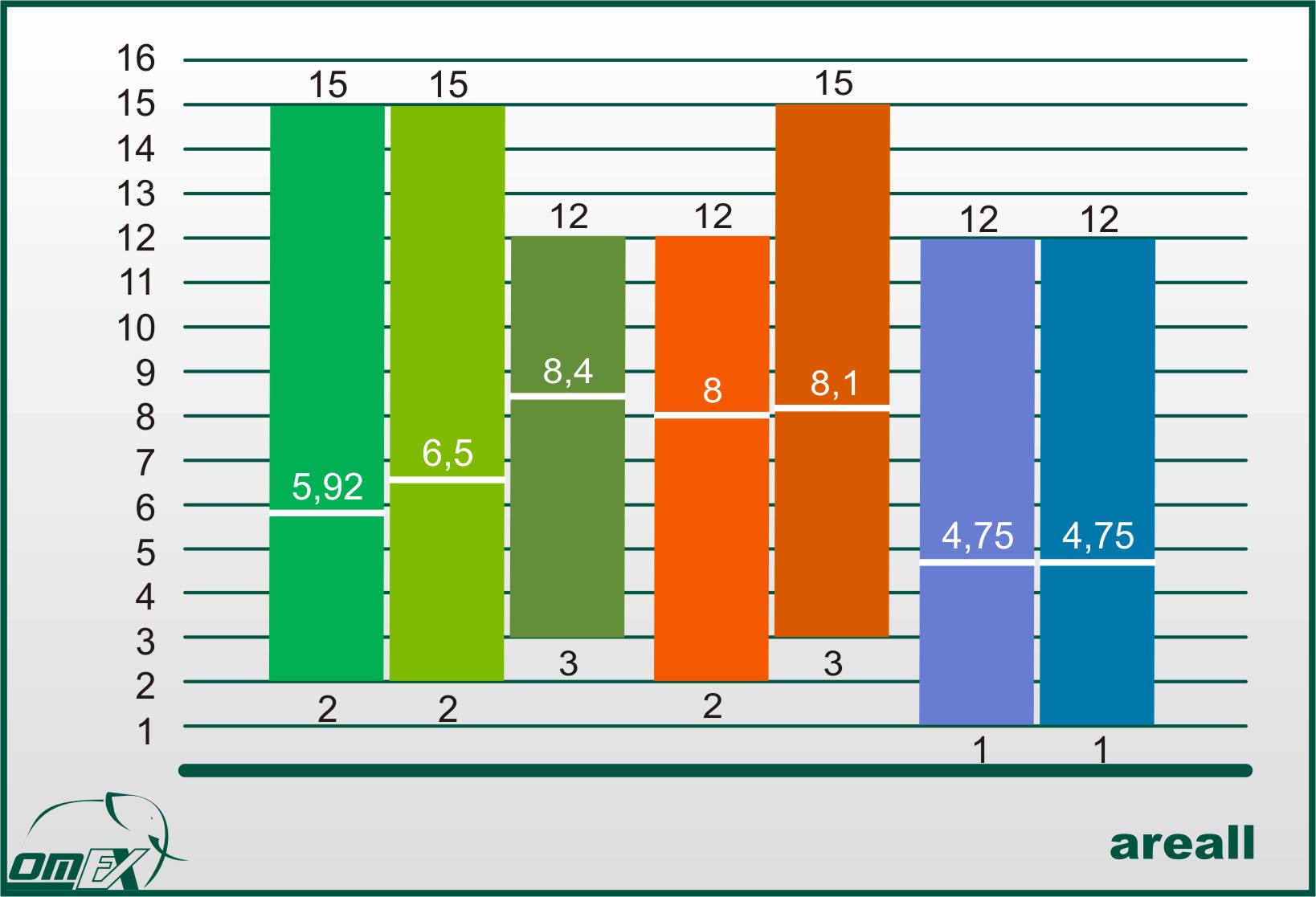 1 – торговые
2 – офисные
3 – з/у ВРИ 5,7,17
4 – произв-склад.
5 – з/у ВРИ 3,9
6 – з/у с/х
7 – строения и сооружения с/х
3
5
6
1
2
4
7
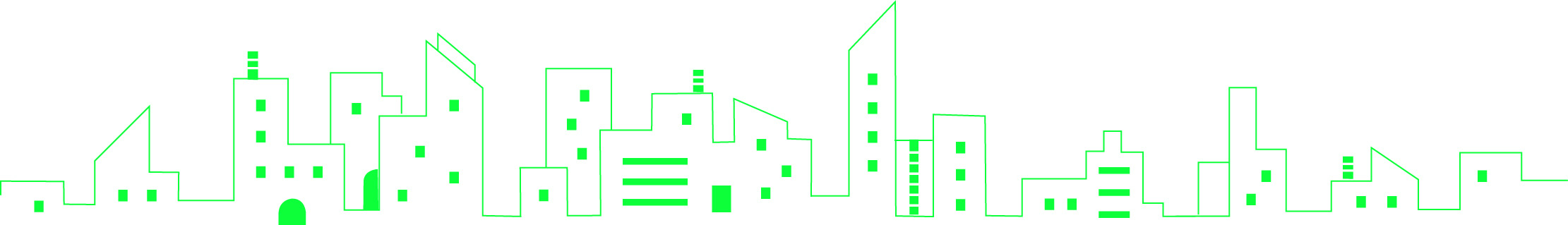 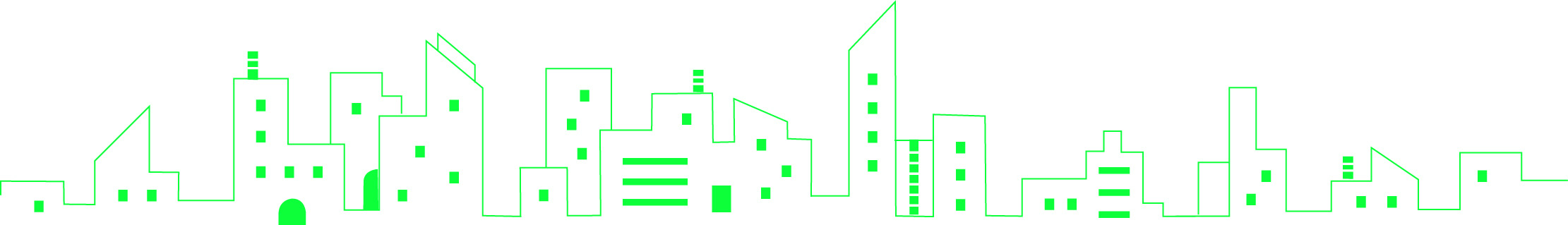 Уторговывание (жилая недвижимость)
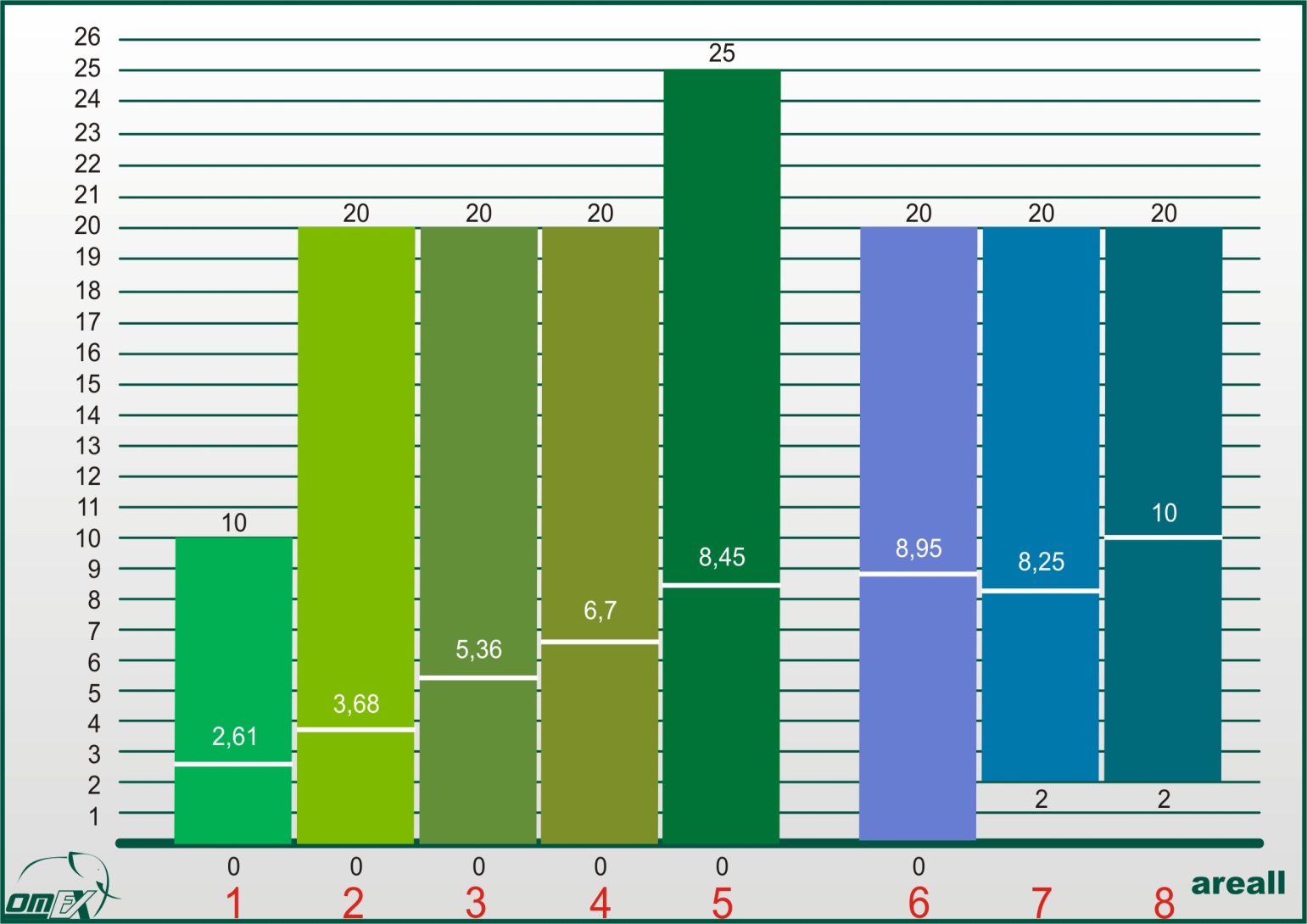 1 – 1-комн.квартиры
2 – 2-комн.квартиры
3 – 3-комн.квартиры
4 – более 3 комн.
5 – класс «элита»
6 – земельные участки, ВРИ 2,4
7 – частные дома
8 – коттеджи
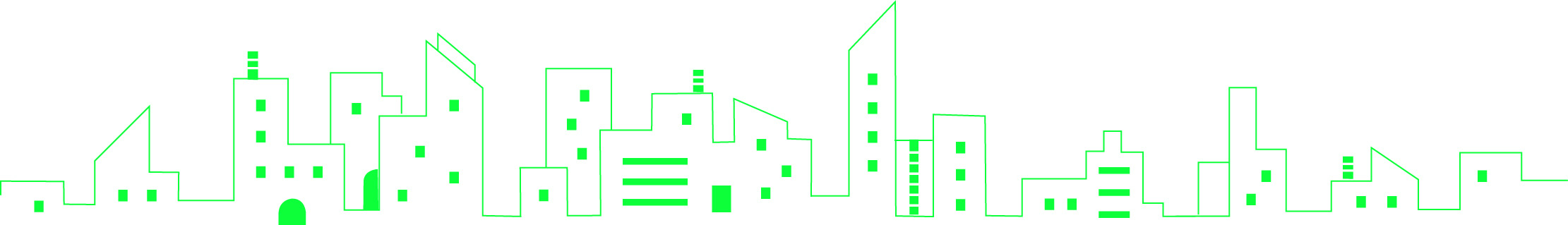 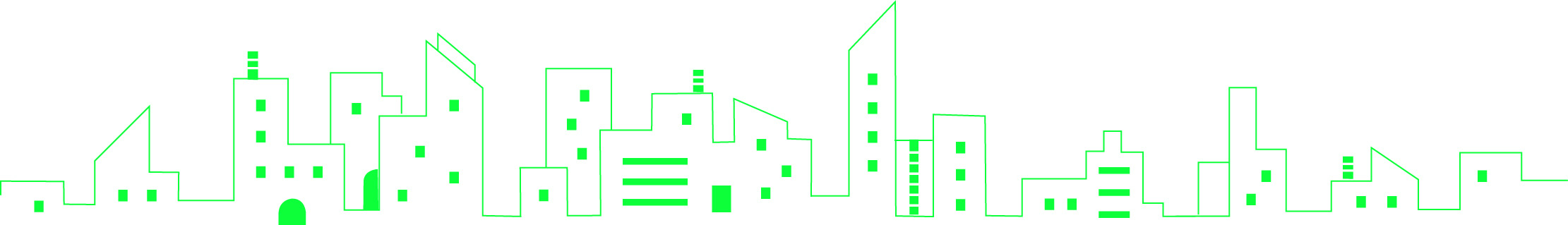 Уторговывание (коммерческая недвижимость)
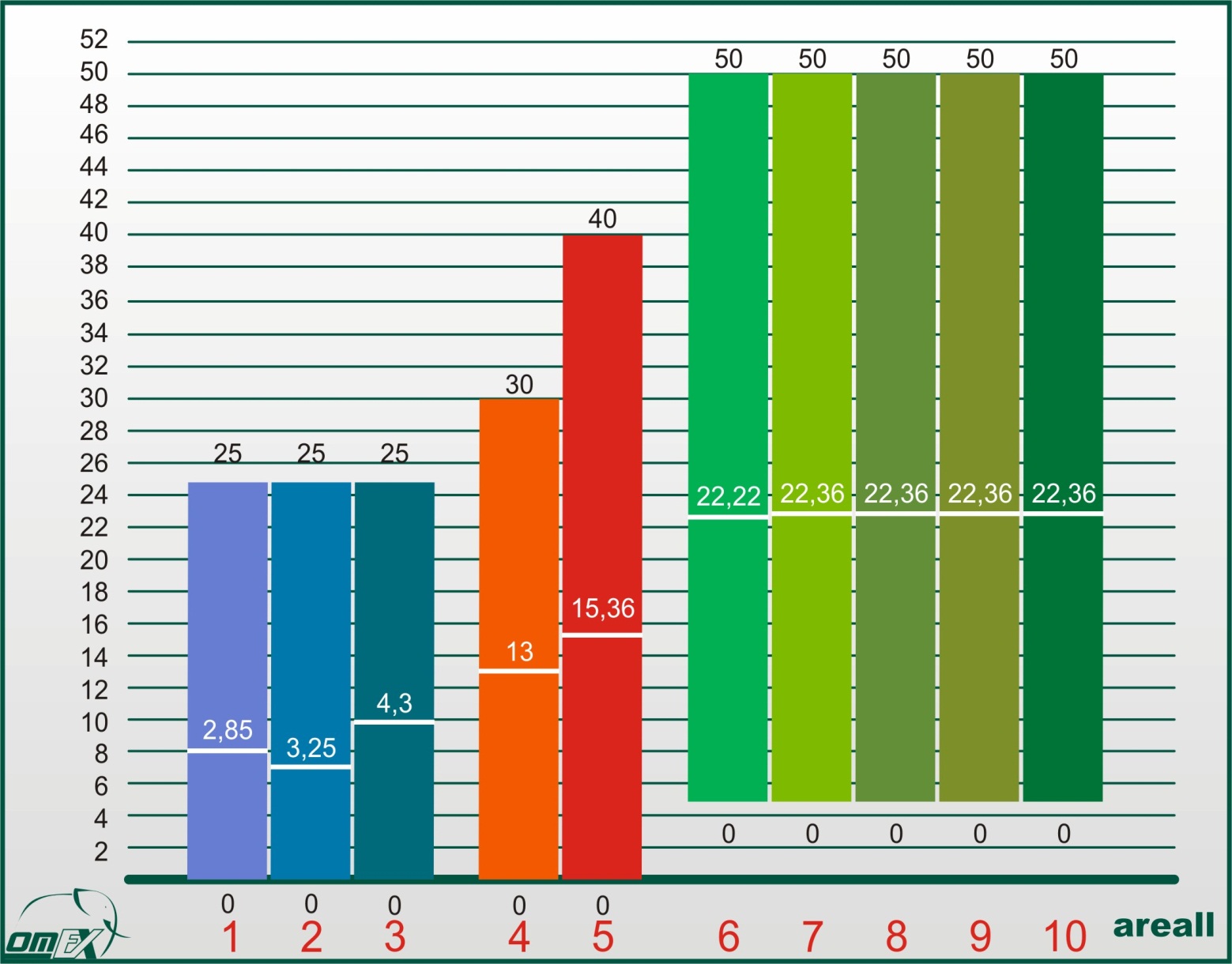 1 – торговые
2 – офисные
3 – з/у ВРИ 5,7,17
4 – произв-склад.
5 – з/у ВРИ 3,9
6 – з/у с/х 1 группы
7 – з/у с/х 2 группы
8 – з/у с/х 3 группы
9 – з/у с/х 4 группы
7 – строения и 
сооружения с/х
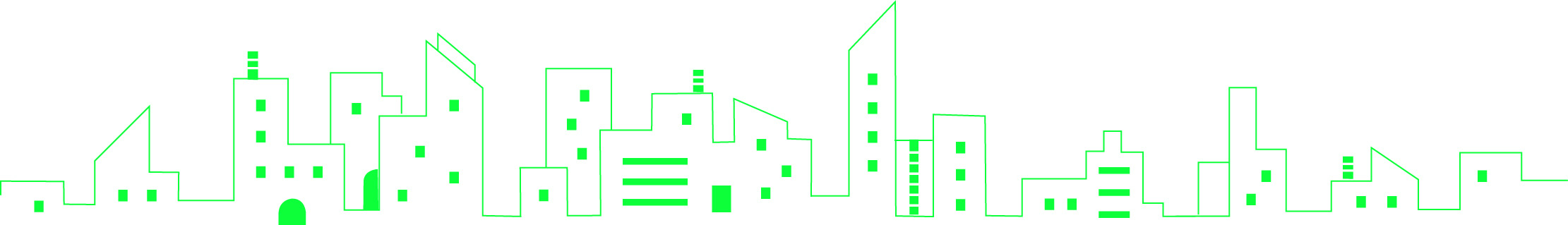 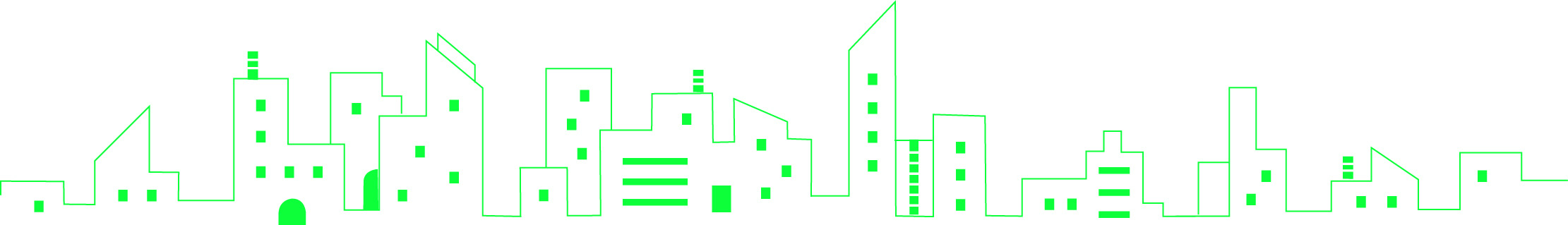 Затраты на отделку, руб.
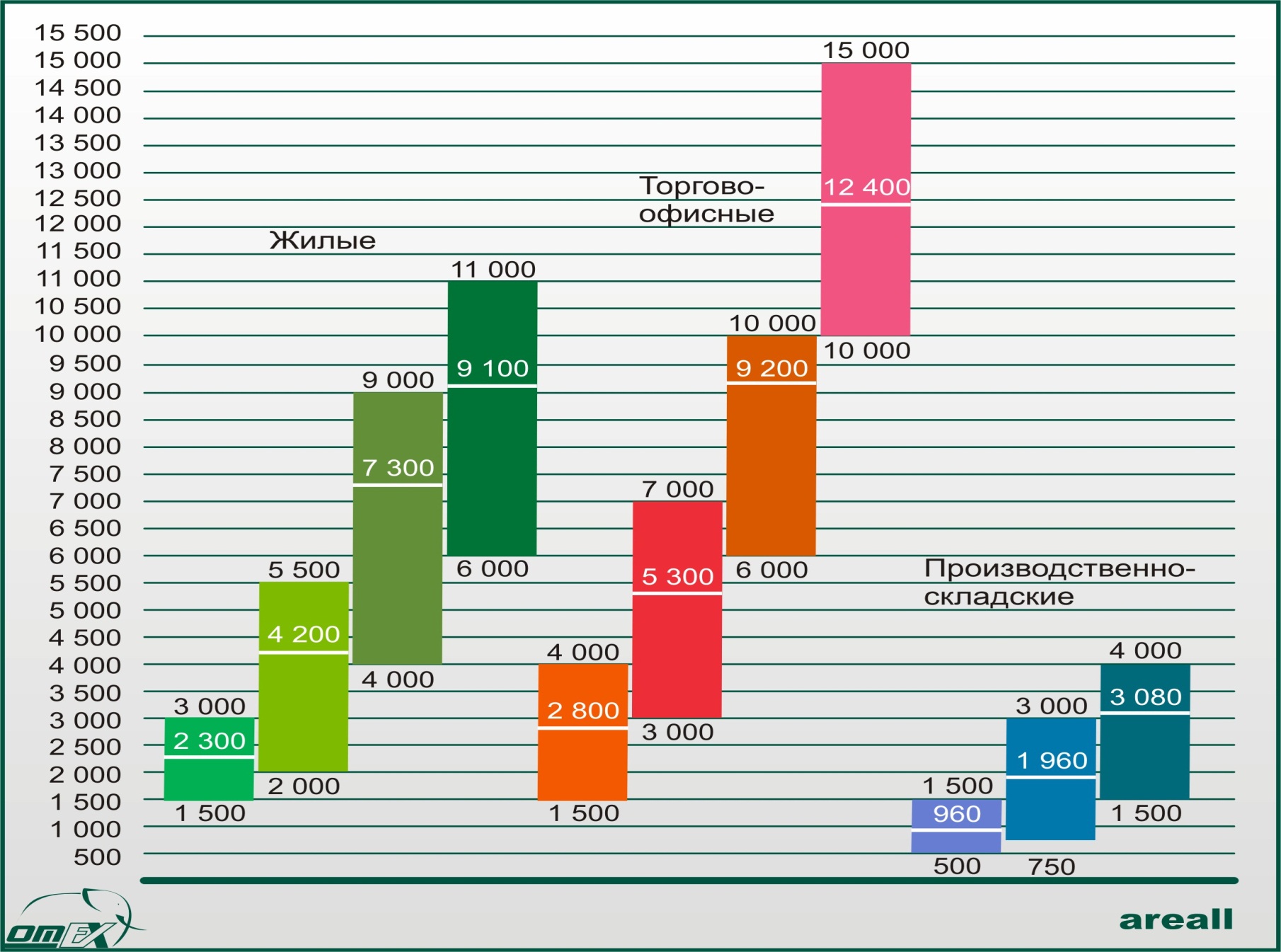 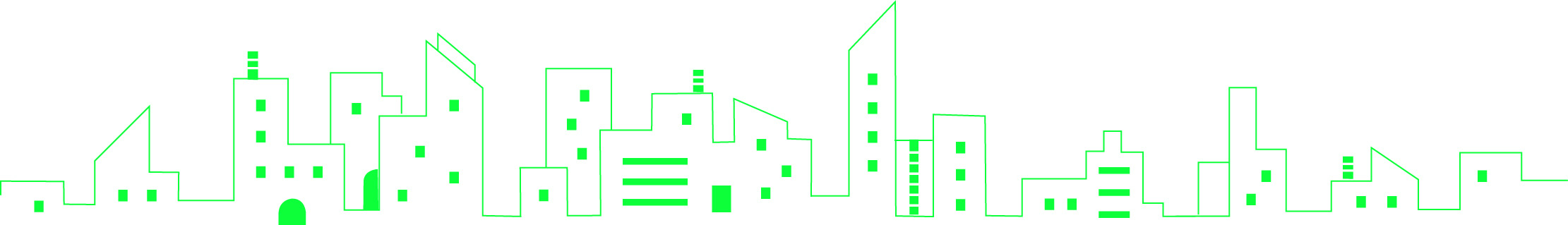 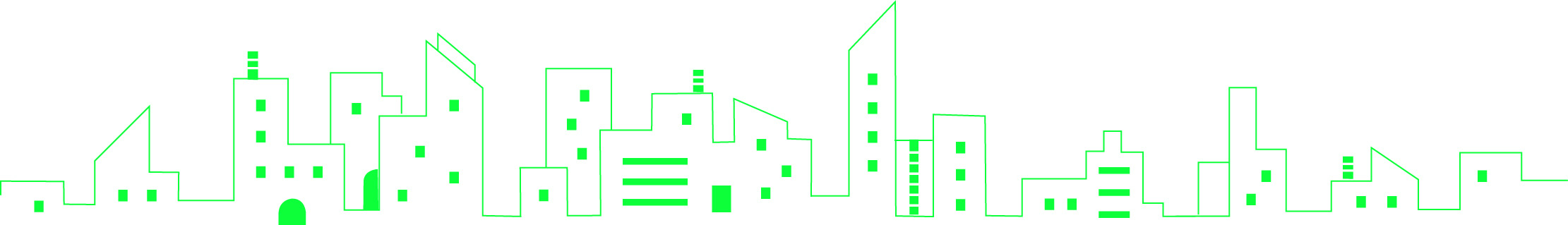 Квартиры в многоквартирных домах
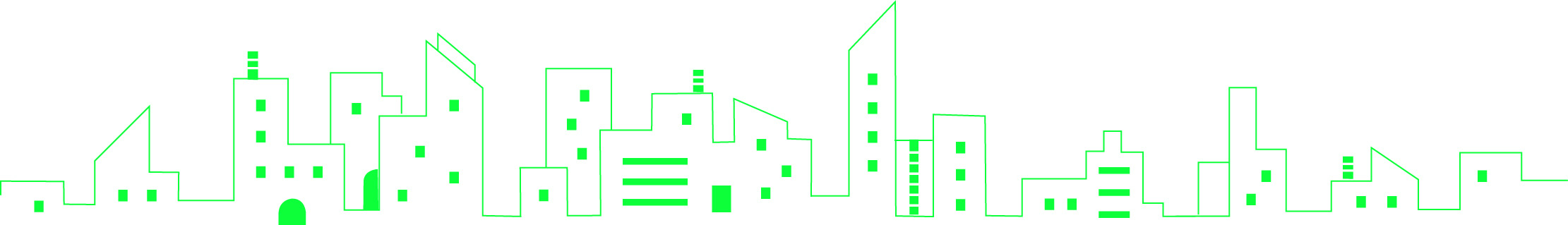 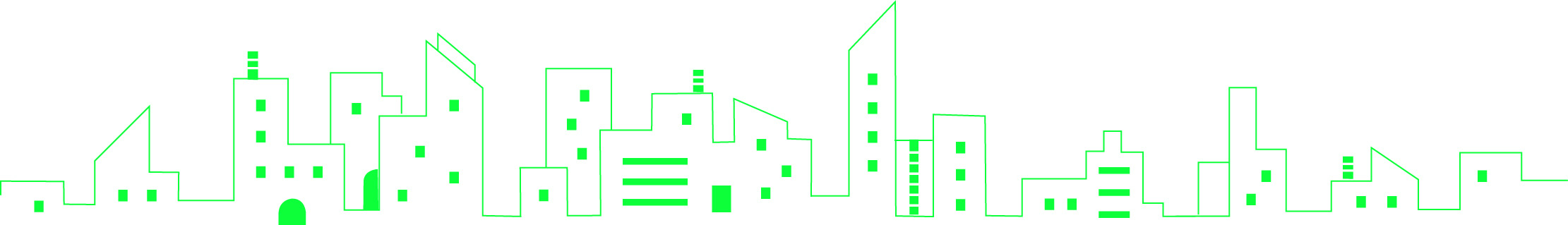 Индивидуальное жилищное строительство, дачи
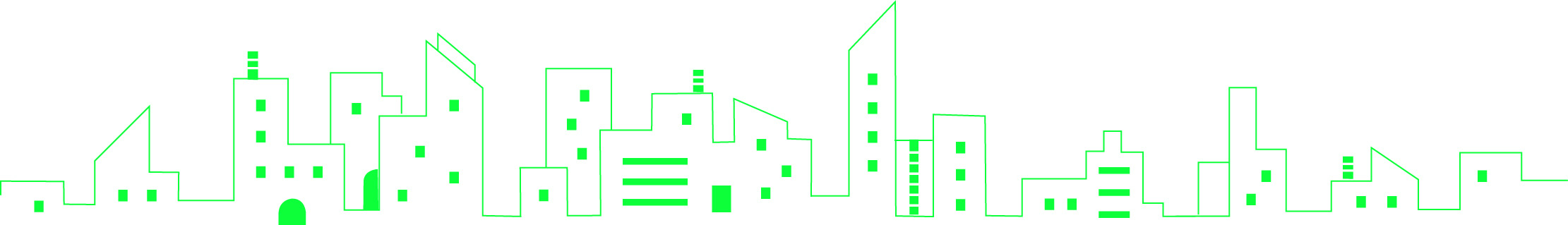 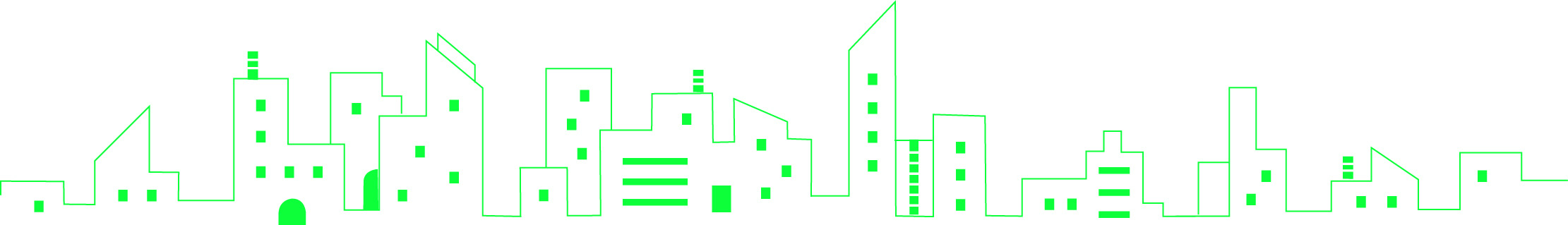 Торгово-офисная недвижимость и 
земельные участки ВРИ 5,7,17
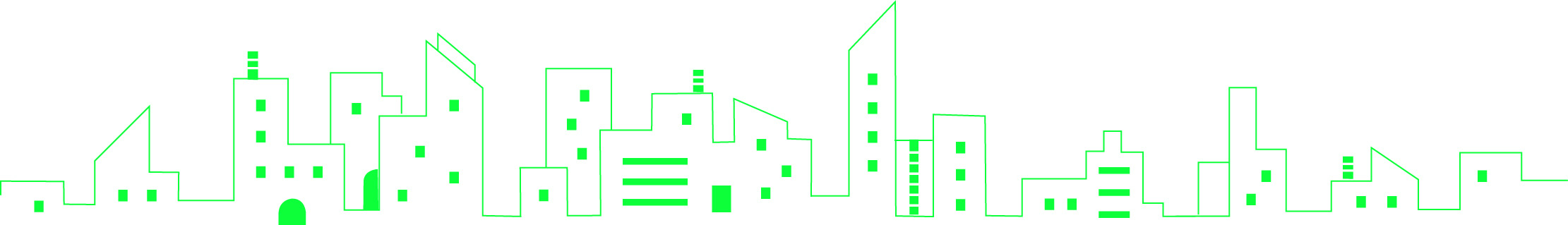 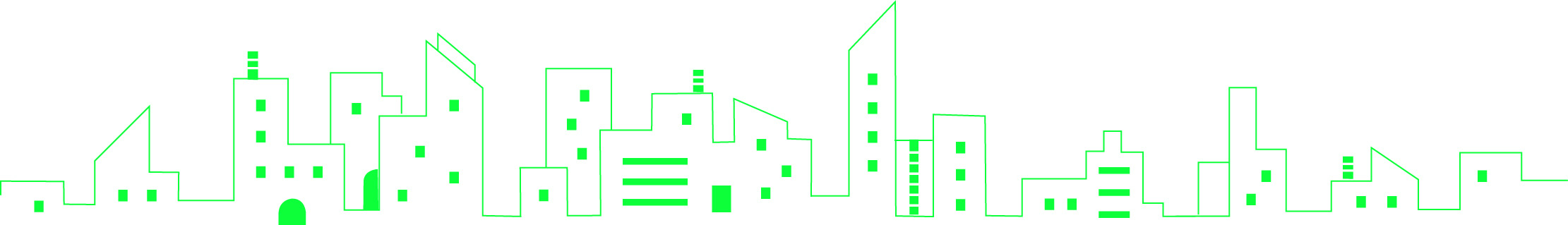 Производственно-складская недвижимость
и земельные участки под производственные нужды
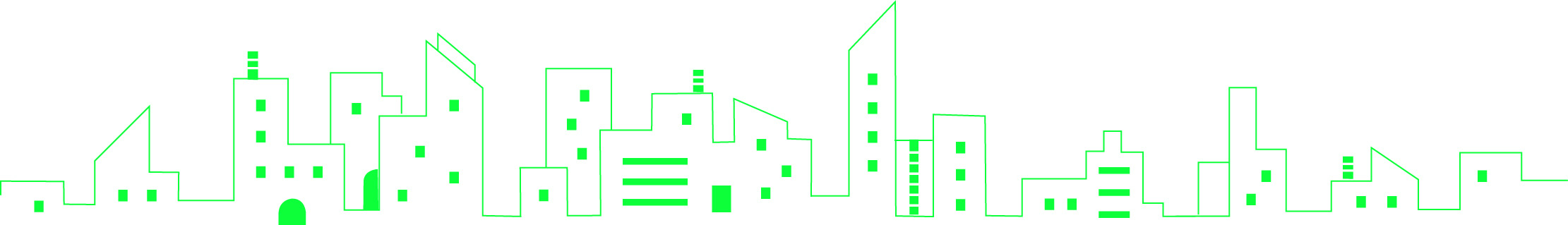 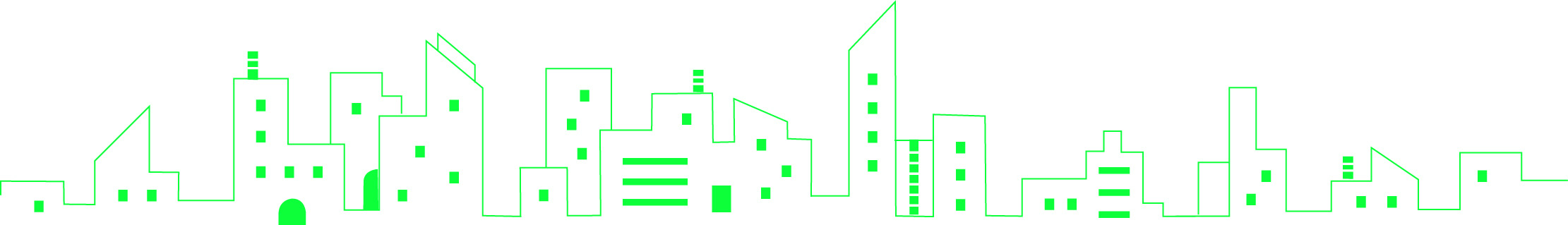 Земли и строения/сооружения
сельскохозяйственного назначения и
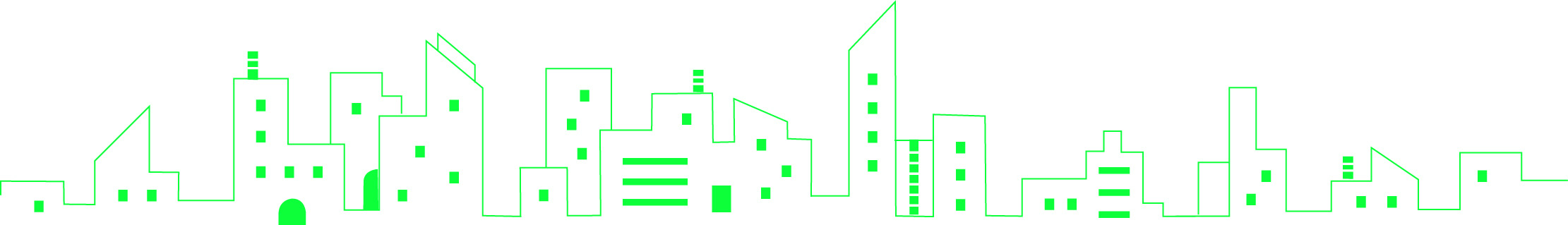 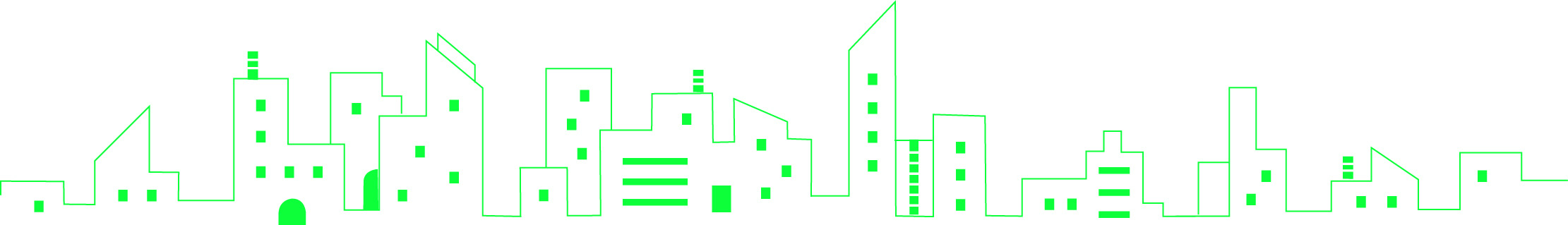 Спасибо за внимание!
Зыкова А.И., ведущий специалист отдела
розничного бизнеса,
группа компаний «ОМЭКС»
тел.8(3812)311810
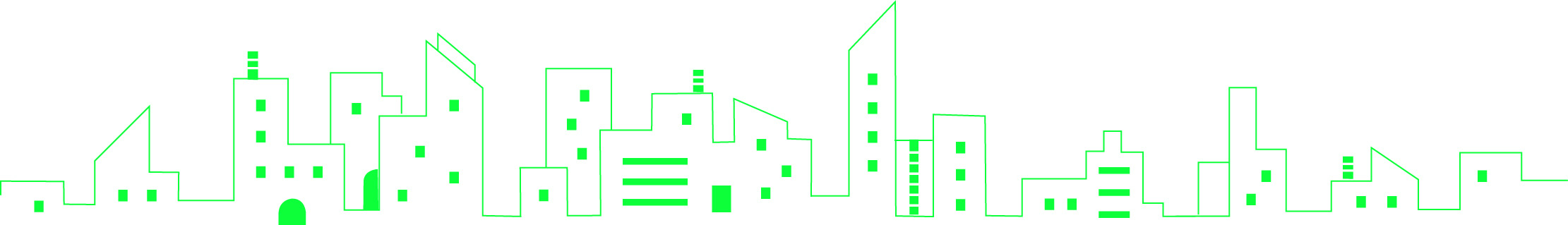 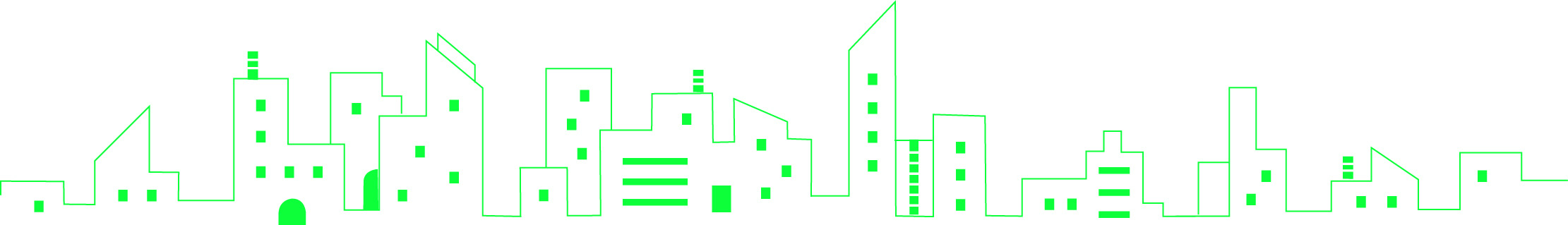